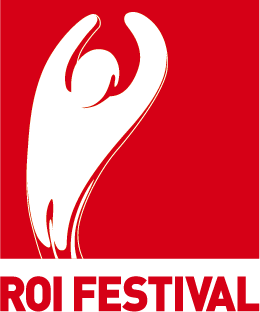 项目目标
1.营销目标：__________________
 （指完成阶段性营销目标）

2.此阶段性投放目的: ___________________
（指具体打成的效果转化目的，包括但不限于表单、激活、加粉等）

3.该竖版效果视频投放周期：_________天

4.投放周期内总消耗：请填写X预算选择 [             ]  
（总消耗为该视频投放周期内，所有在投素材消耗的费用总计）
[Speaker Notes: 1.营销目标：指完成阶段性营销目标
2.阶段性投放目的：指具体打成的效果转化目的，包括但不限于表单、激活、加粉等
3.总消耗：指该视频投放周期内，所有在投素材消耗的费用总计]
报奖
视频素材
（必填）
参赛视频：              篇(名称)
本次投放表现总计消耗量(占总消耗) ：           %
总曝光量：__________W+
总点击数：__________W+
总互动量（点赞+评论）：__________W+
平均转换率：              %
有效播放率：__________%（播放时长≥10秒为1次有效）
单日最高消耗量：_________（单位：万）
同期其他
视频素材
2
（必填）
同期其他
视频素材
1
（必填）
同期其他
视频素材
3
（必填）
同期投放素材：
           篇(名称)
总计消耗量（占总消耗）： 
                %
同期投放素材：
            篇(名称)
总计消耗量（占总消耗）： 
                %
同期投放素材：
           篇(名称)
总计消耗量（占总消耗）： 
                %
同期副投
视频素材
5
同期副投
视频素材
4
同期投放素材：
           篇(名称)
总计消耗量（占总消耗）： 
                %
同期投放素材：
           篇(名称)
总计消耗量（占总消耗）： 
                %
[Speaker Notes: *备注：
1、同期其他素材指：在同一投放周期内，同一投放目的视频素材；
2、同期其他视频素材只用于评委参考，不作为报奖素材；
3、最少填报3支，最多填报5支；]
结果及自我表述